Figure 1.  High luminance, shaded objects. Illustration of the five shaded versions (columns) of each of the 13 objects ...
Cereb Cortex, Volume 12, Issue 7, July 2002, Pages 756–766, https://doi.org/10.1093/cercor/12.7.756
The content of this slide may be subject to copyright: please see the slide notes for details.
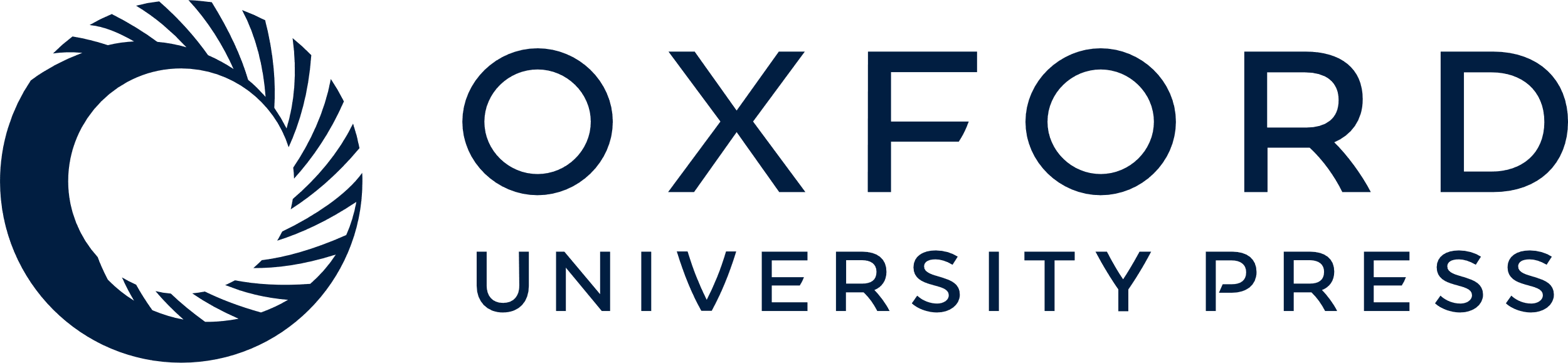 [Speaker Notes: Figure 1.  High luminance, shaded objects. Illustration of the five shaded versions (columns) of each of the 13 objects (numbered rows). The source of illumination was either in front (F), 45° to the left (L), to the right (R), from below (B) or from above (A) the object. The relative size of the objects was slightly changed for illustration purposes.


Unless provided in the caption above, the following copyright applies to the content of this slide: © Oxford University Press]